Программа магистратуры
Государственное администрирование
Научная конференция 
«Ломоносовские чтения» 2023 года
Секция «Авангард цифровой трансформации государственного администрирования»

Государственное администрирование в цифровой экономике



						                   Бокарев Павел Александрович,
						                   кандидат экономических наук, доцент
г. Москва – 2023
Тематический план
2021-2023 гг.
Кто я?!
Бокарев Павел Александрович 
к.э.н., доцент 
Начальник управления бизнес-архитектуры Департамента архитектуры доменов ФКУ «Государственные технологии»
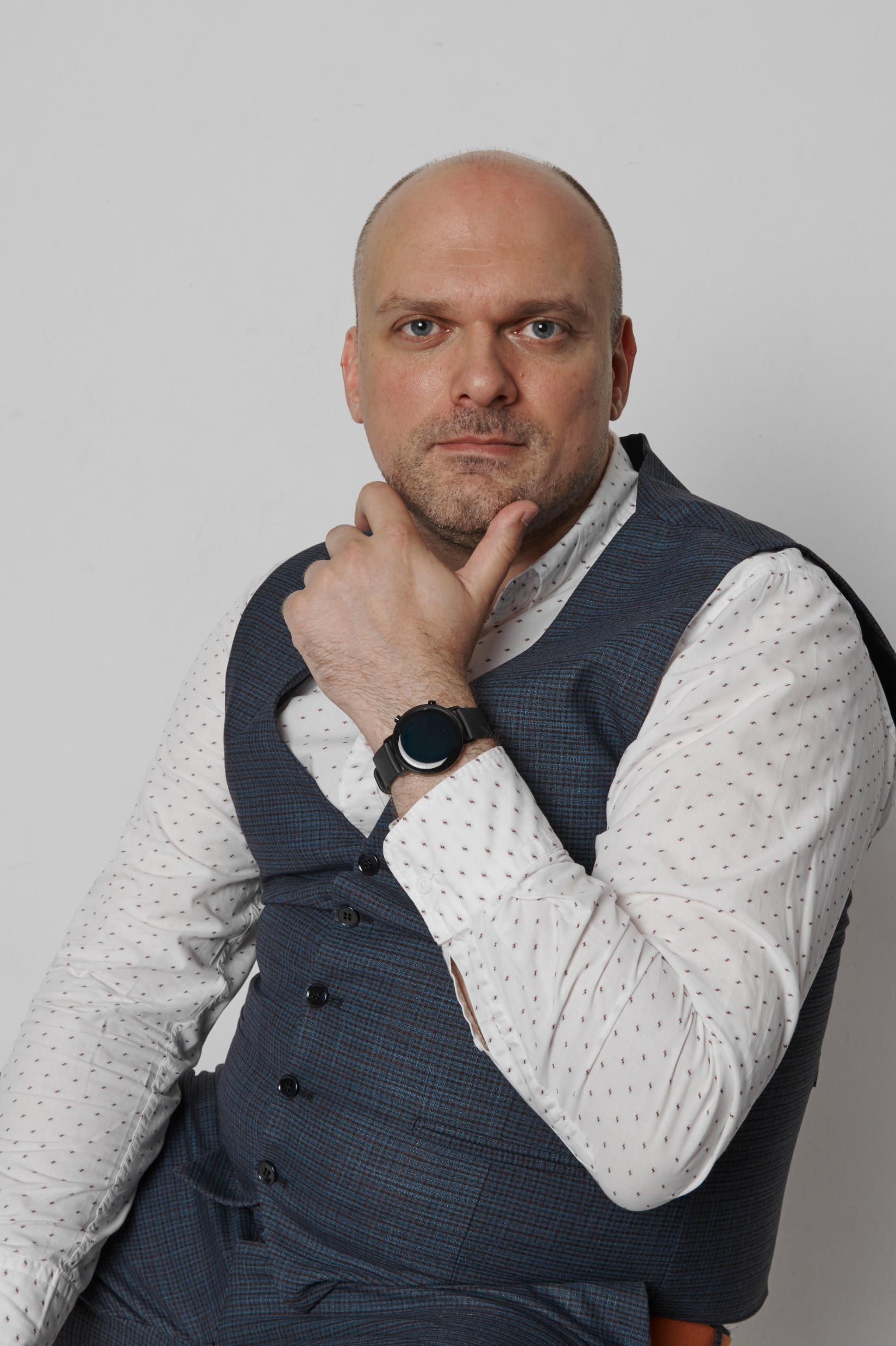 Корпоративное управление
Регламентация управления
Государственное управление
Проектирование бизнес-архитектуры
Реинжиниринг бизнес-процессов
Эффективное управление ресурсами
Формирование стратегий
Оценивание эффективности проектов
Экспертиза проектов и  управленческих решений
Аудит информационных систем и решений
Разрешение управленческих коллизий
Формирование методологий управления
2021-2023 гг.
Этапы цифровой трансформации государства
III. Цифровое государство
II. Электронное правительство
I. Аналоговое правительство
Фокус: бесшовный клиентский опыт (новые цифровые процессы)
Фокус: автоматизация текущих процессов
Фокус: исполнение функций
Развитие на базе единой Платформы:

Проектируем от клиента и его жизненных ситуаций 

Создаем полностью цифровой  бесшовный клиентский путь
Сервисы онлайн:

Вывод атомарных госуслуг на единый веб-портал 
Ориентируемся на клиента, но кардинально не изменяем устоявшиеся процессы ведомств
Бумага:
Только бумажные документы
Госуслуги в каналах ведомств
МФЦ
ЕПГУ
ЕЦП РФ «ГосТех»
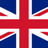 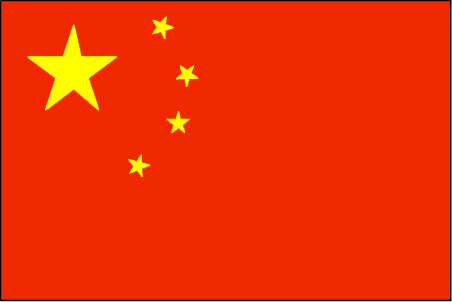 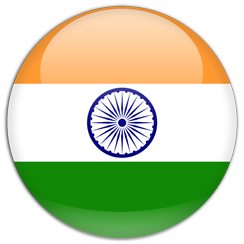 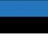 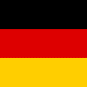 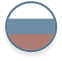 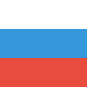 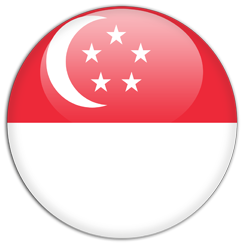 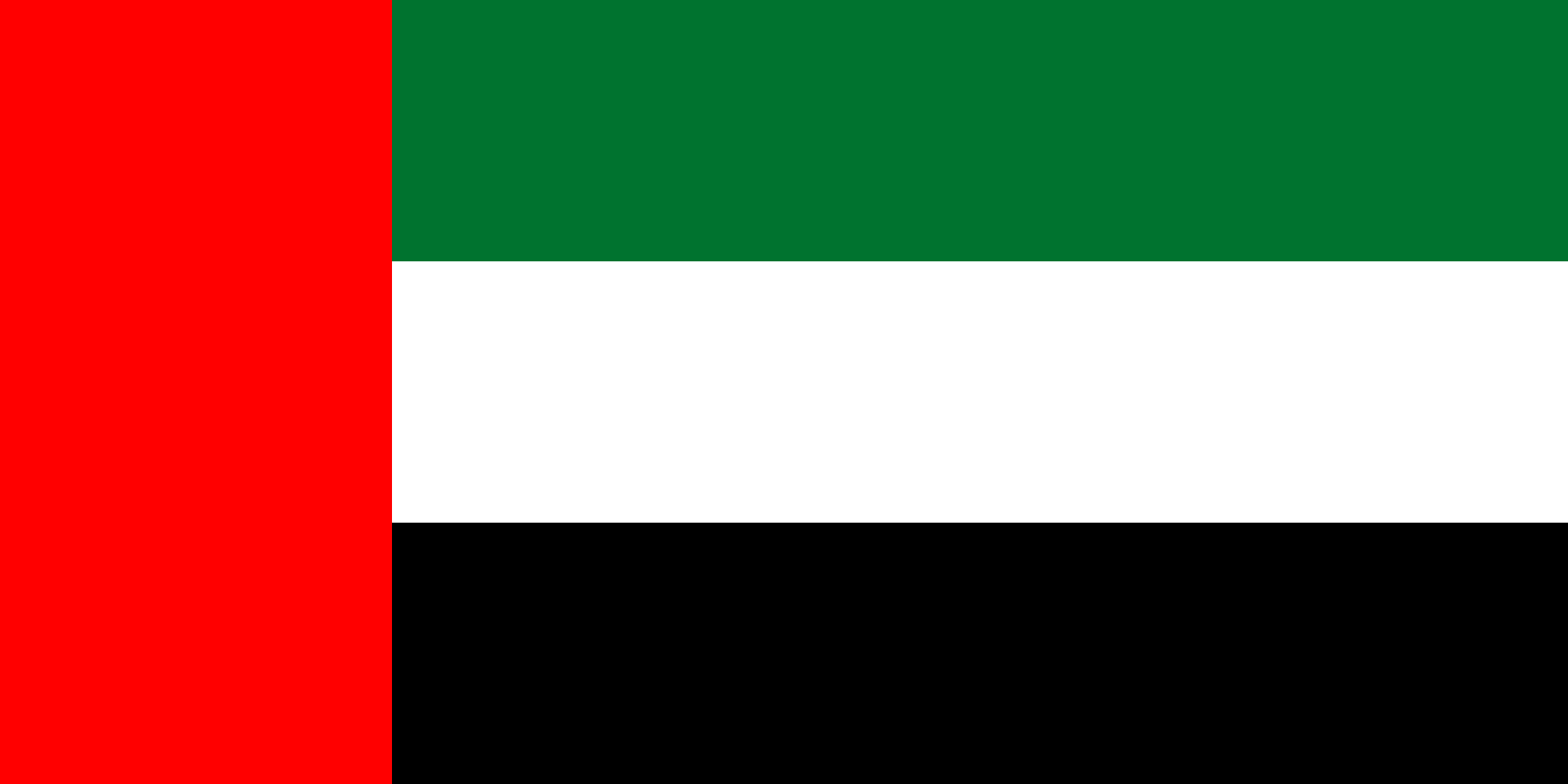 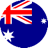 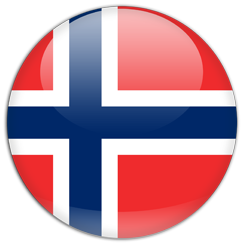 Миграция на ГосТех
[Speaker Notes: Начнем с предпосылок

На данный момент можно выделить три этапа  развития цифровой зрелости государства

Аналоговое правительство – борьба за снижение человеческого фактора при 
низкой скорости, 
низкой доступности 
высокой стоимости 
низкой ориентированности на гражданина при оказании госуслуг 
Электронное правительство – борьба за автоматизацию функций и повышение доступности
Высокая стоимость
Средняя доступность 
Высокая скорость
Средняя ориентированность на клиента
Цифровое государство, борьба за качество сервиса, платформенный подход – стандарты + технологии  позволяют из коробки получить :
Низкие издержки на оказание услуг
Высокая скорость реакции на изменения 
Проектирование от клиента
Высокая доступность сервисов
Онлайн скорость оказания большинства услуг

Мы на пути из электронного правительства в цифровое государство. Не мы первые]
Как меняется подход к госуправлению
| 5
Сервисное государство
Человекоцентричное государство
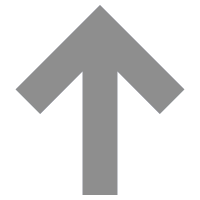 Жизненные ситуацииНабор потребностей 
Клиентские путиСовокупность процессов для удовлетворения потребностей

Домены, привязанные к клиентским путям
Отдельные потребности
Изолированные процессы

Отдельные ведомства – ведомственные колодцы
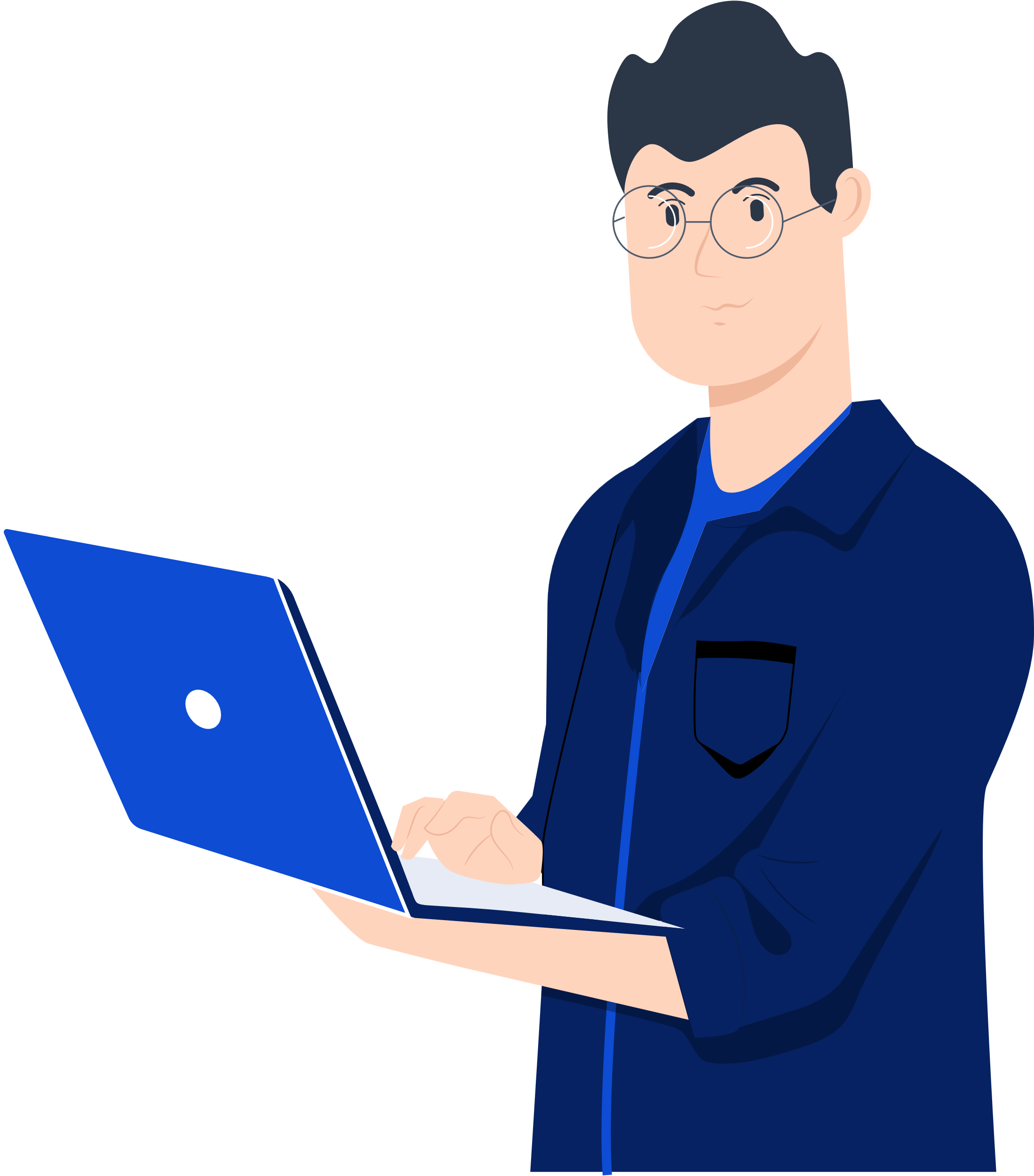 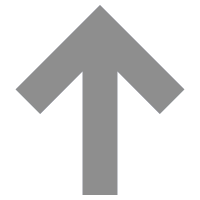 Домен – это
| 6
Область деятельности государственных органов, принадлежащая одной отрасли экономики и социальной сферы, имеющая общие сегменты (профили) клиентов

Домен объединяет участников (ведомства (органы государственной власти всех уровней) и юридические лица), выполняющих различные функции в одной области деятельности, лежащие на клиентских путях общего сегмента клиентов, обеспечивающие предоставление ценности для клиента с использованием набора сервисов и данных, присущих домену
Электронные мед. документы
База знаний о здоровье
Электронный рецепт/назначение
сервисы
м
Удаленный мониторинг состояния
Индивидуальная программа реабилитации и абилитации
Индивидуальная программа реабилитациии абилитации
Поиск программ господдержки
Публичная 
кадастровая карта
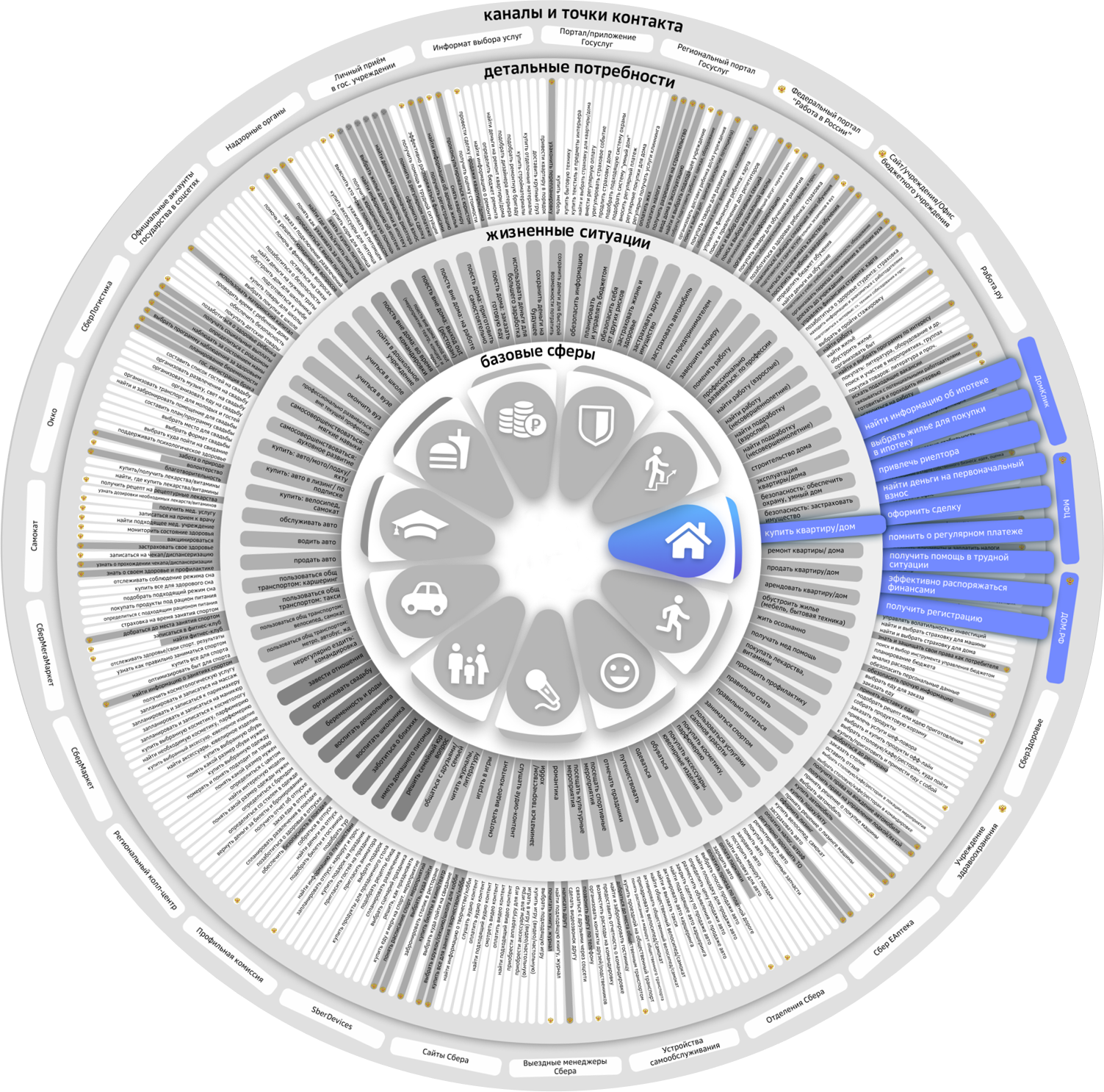 Онлайн просмотр квартир
м
Справочная информация 
по объектам недвижимости 
в режиме online
каналы
потребности
Сервис проверки 
жилья и застройщика
1
Базовая потребность
Регистрация права собственности
Крыша над головой
жизненные ситуации
4
2
Жизненные ситуации
Помощь в оформлении документов
3
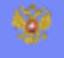 Базовые потребности
Купить квартиру
Оформление ипотеки
Сайт РосРеестра
найти информацию об ипотеке
Купить квартиру/дом
2
3
Потребности
выбрать жилье для покупки
Гос. Кадастровый учет
привлечь риэлтора
1
Найти информацию об ипотеке
Выбрать жилье для покупки
…
найти деньги на первоначальный взнос
оформить сделку
Страхование имущества онлайн
МФЦ
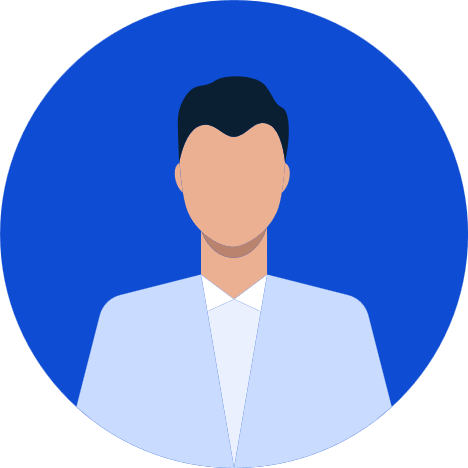 Купить квартиру
помнить о регулярном платеже
4
получить помощь в трудной 
ситуации
Сервисы
Регистрация по месту жительства
эффективно распоряжаться финансами
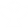 Государственные:
получить регистрацию
Регистрация права собственности
Регистрация по месту жительства
ДОМ.РФ
Электронный рецепт/назначение
…
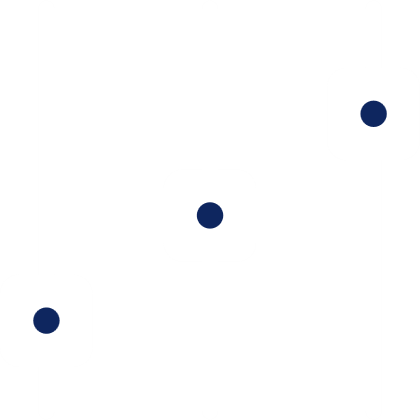 Электронные назначения
Частные:
Оформление ипотеки
Страхование имущества онлайн
…
Электронные назначения
Персональная программа питания
Доменный подход позволяет перейти к новой парадигме проектирования архитектуры государства и сервисов
| 8
Суперсервисы —
это комплексы оцифрованных госуслуг, сгруппированных по типичным жизненным ситуациям (например, рождение ребенка, оформление ДТП по европротоколу, оформление в вуз, получение и оформление льгот, пенсий и т.д.)
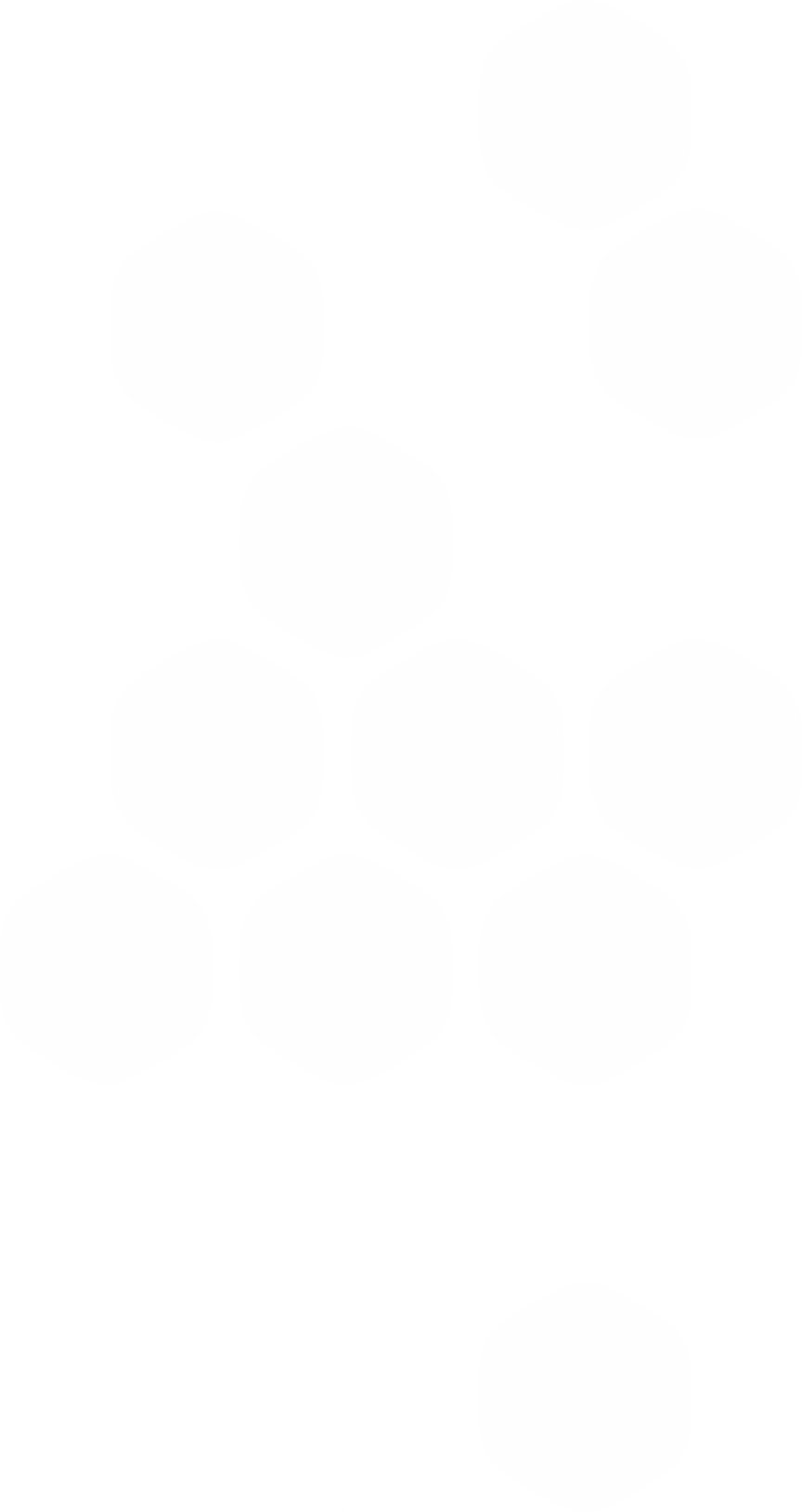 Домен объединяет
участников (ведомства (органы государственной власти всех уровней) и юридические лица), выполняющих различные функции в одной области деятельности, лежащиена клиентских путях общего сегмента клиентов, обеспечивающие предоставление ценностидля клиента с использованием набора сервисов и данных, присущих домену
Образ функциональной архитектуры доменов на ГосТех 2030
Клиентский
сервис
Обеспечивающий
сервис
ИЛЛЮСТРАТИВНО
МСЗУ
граждане
государство
бизнес
Медицинские
организации
Металлургические
компании
Законодательная
власть
Судебная
власть
Врачи
Мамы
Спортсмены
Банки
Телеком операторы
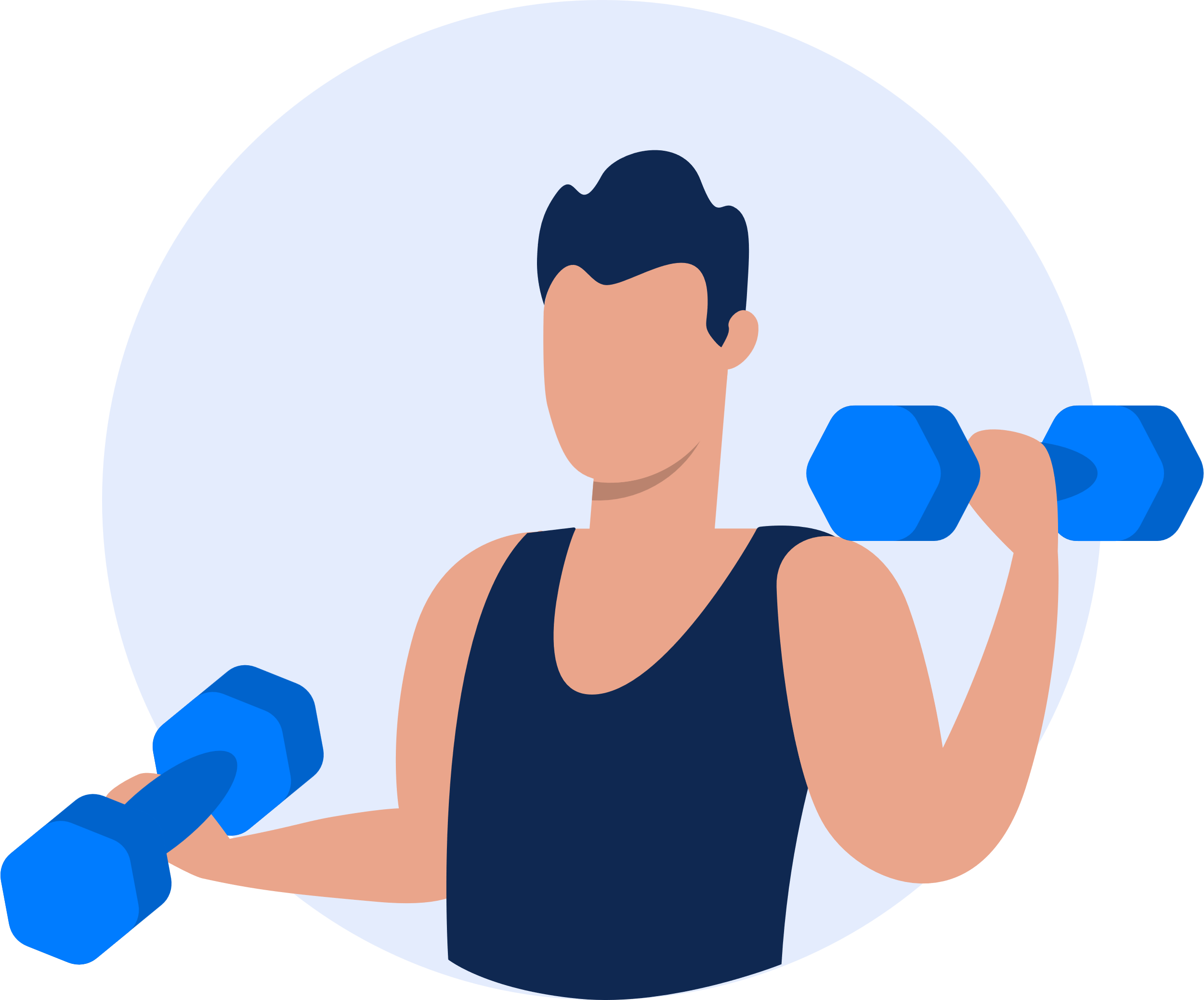 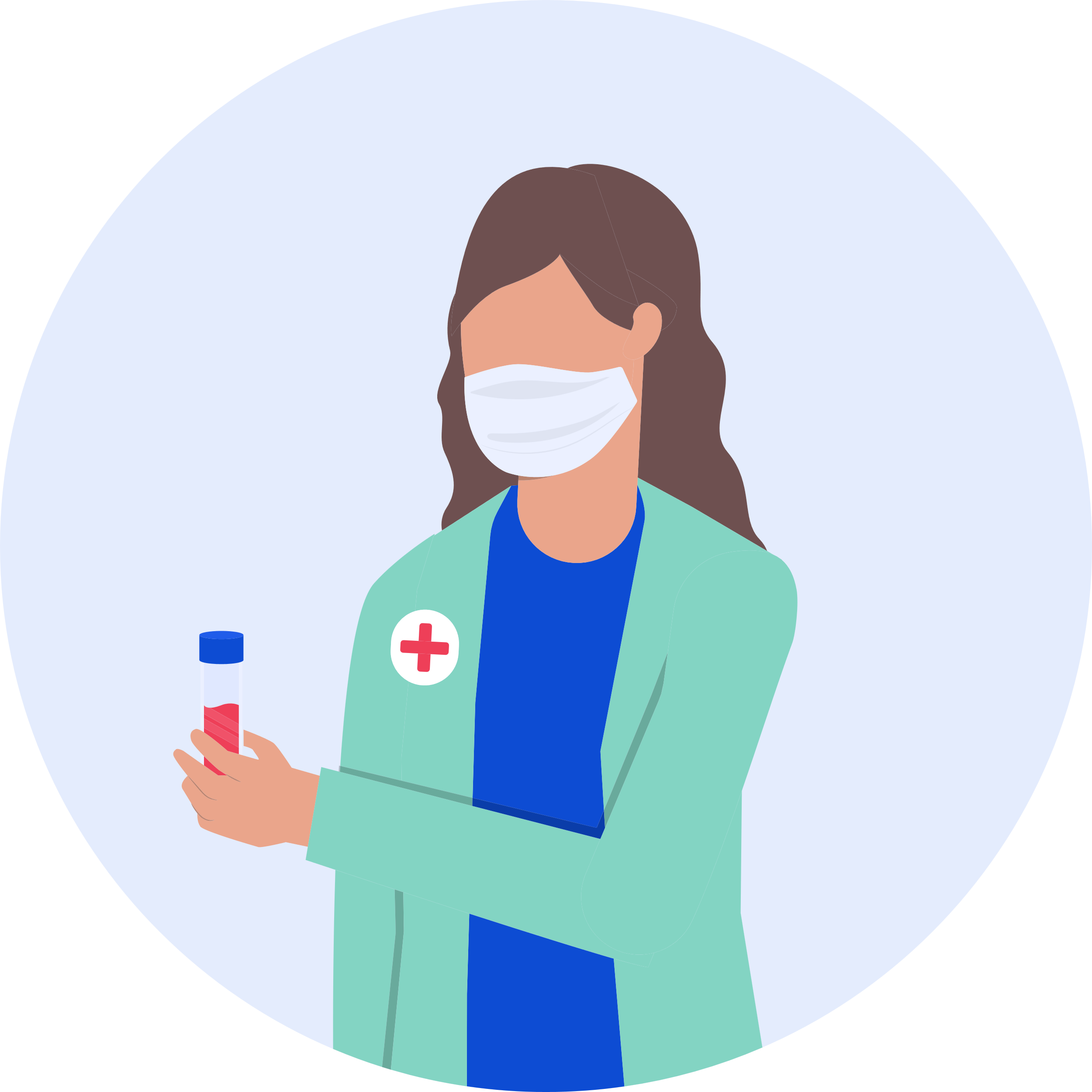 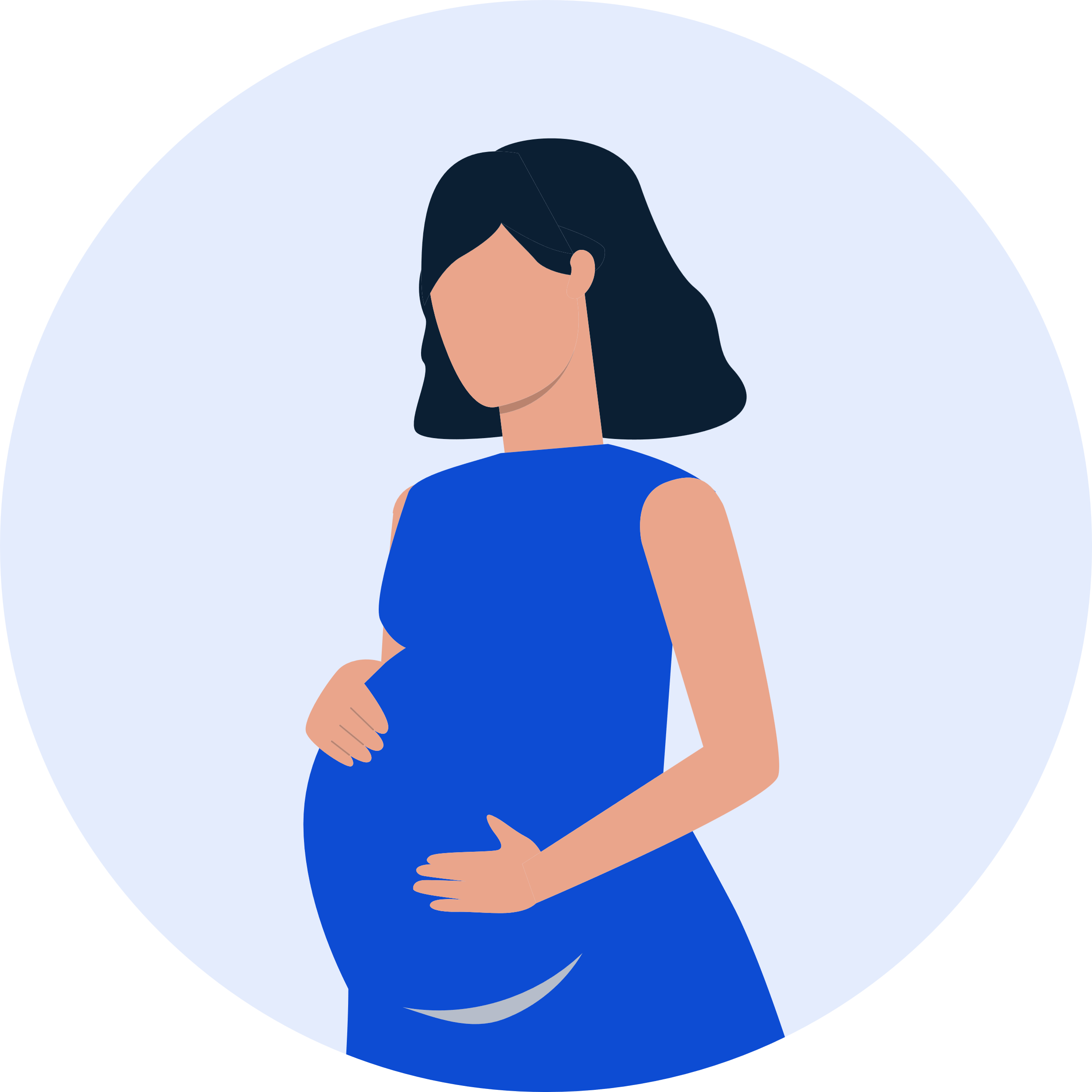 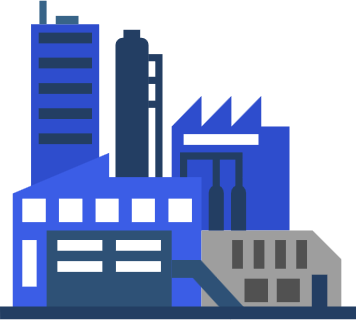 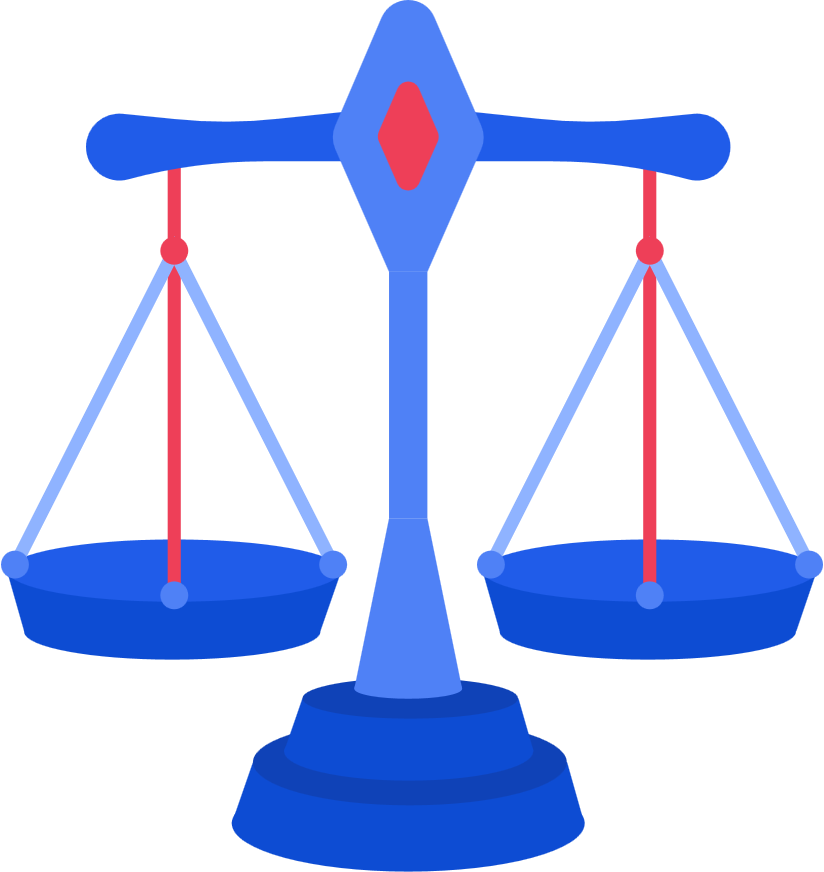 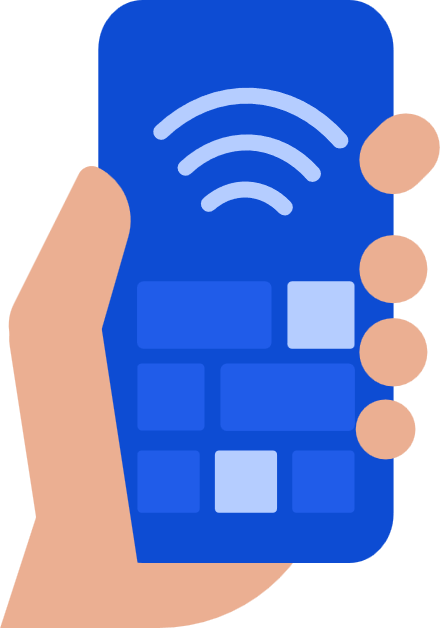 Нефтяные
компании
Исполнительная
власть
Пациенты
Учителя
Пенсионеры
Страховые компании
Застройщики
Ритейл
Муницепалитеты
Клиенты
…
…
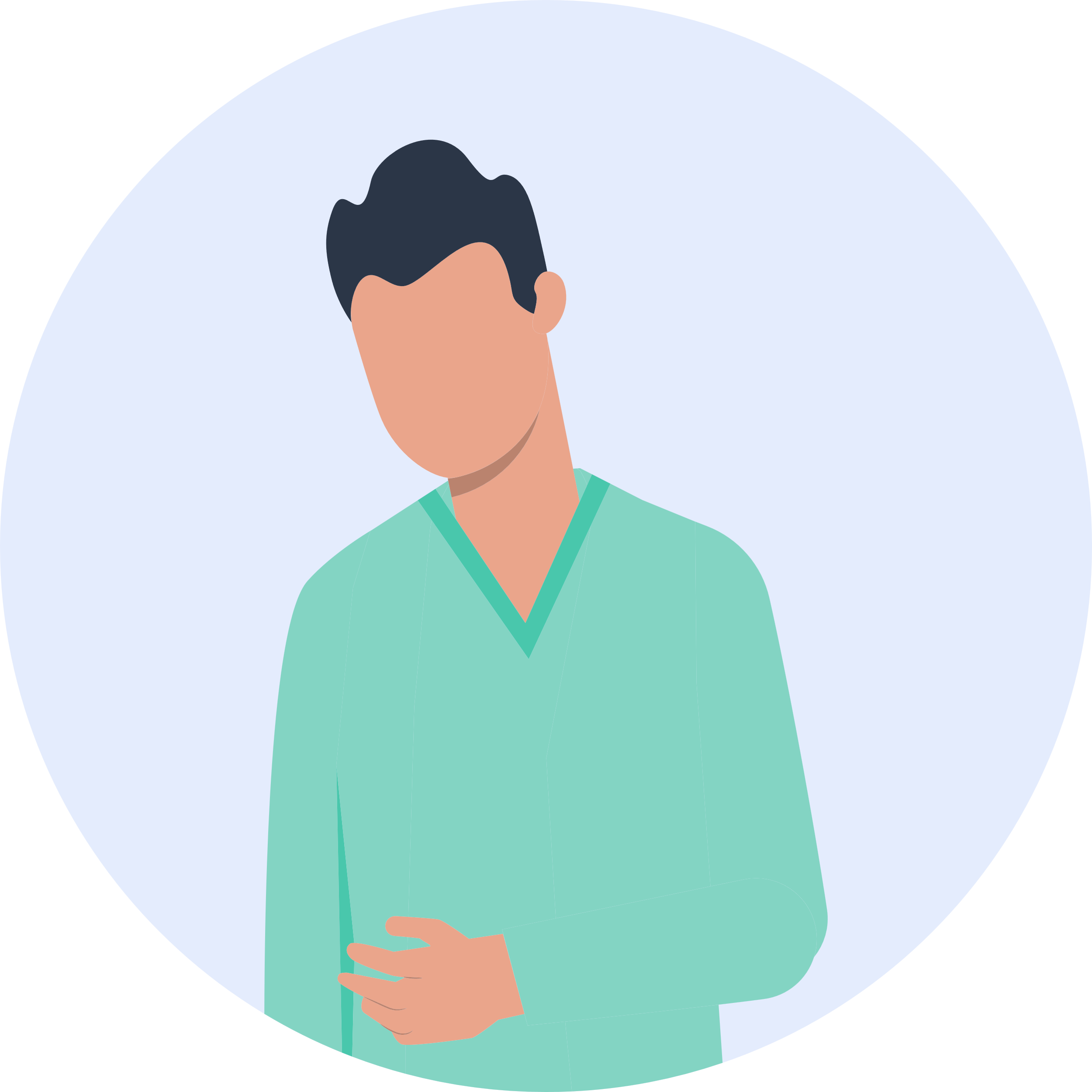 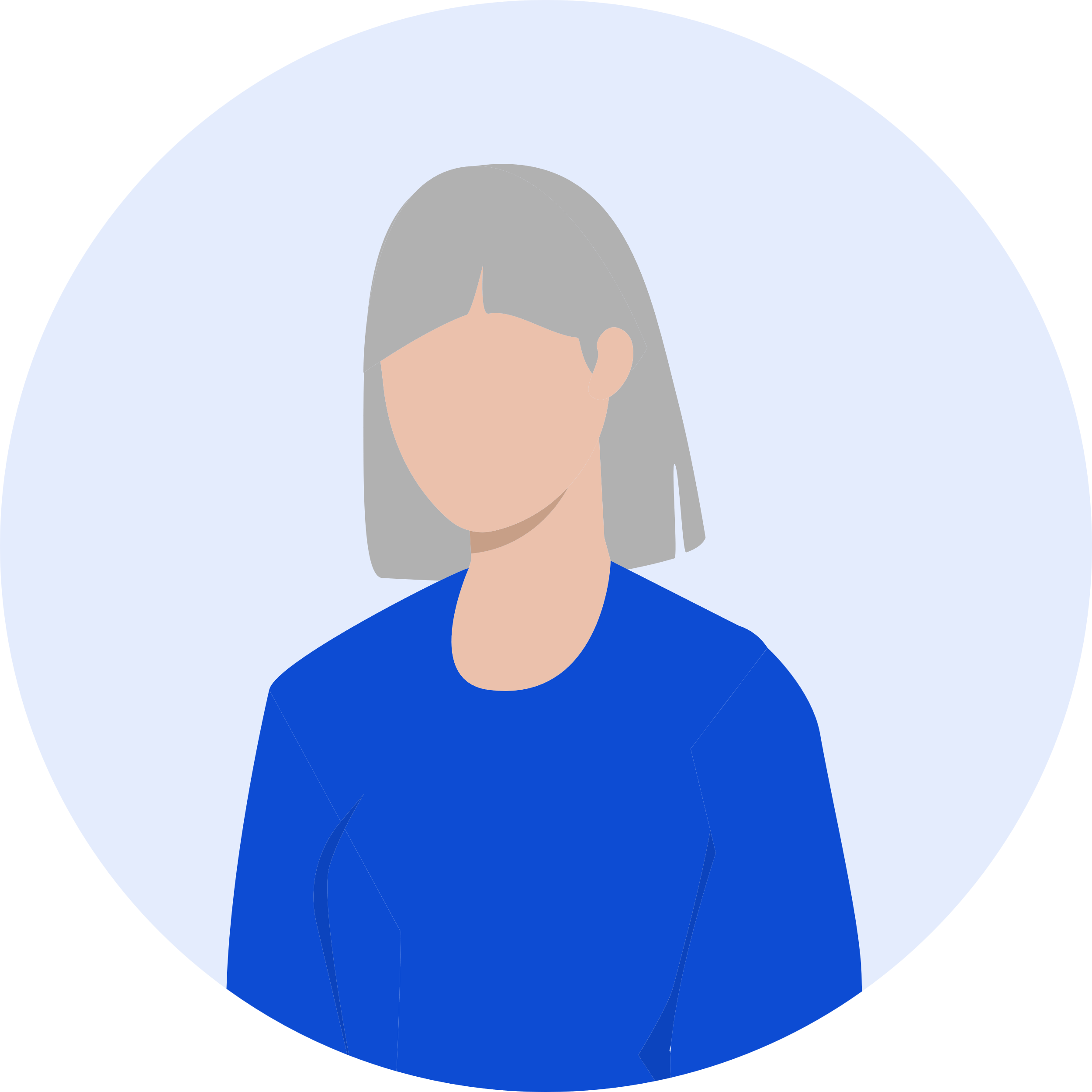 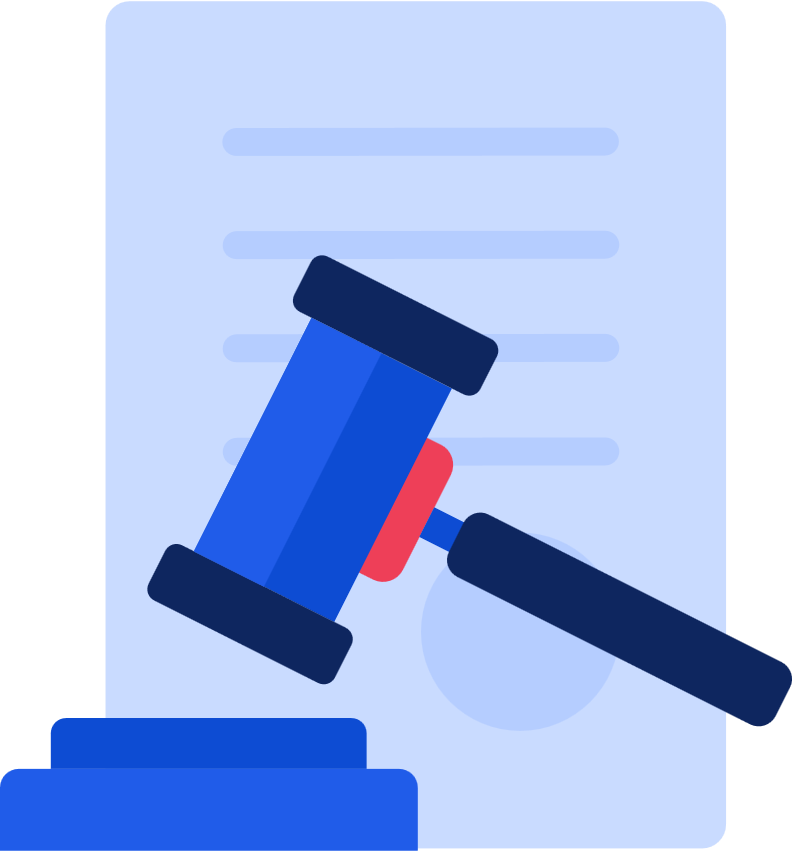 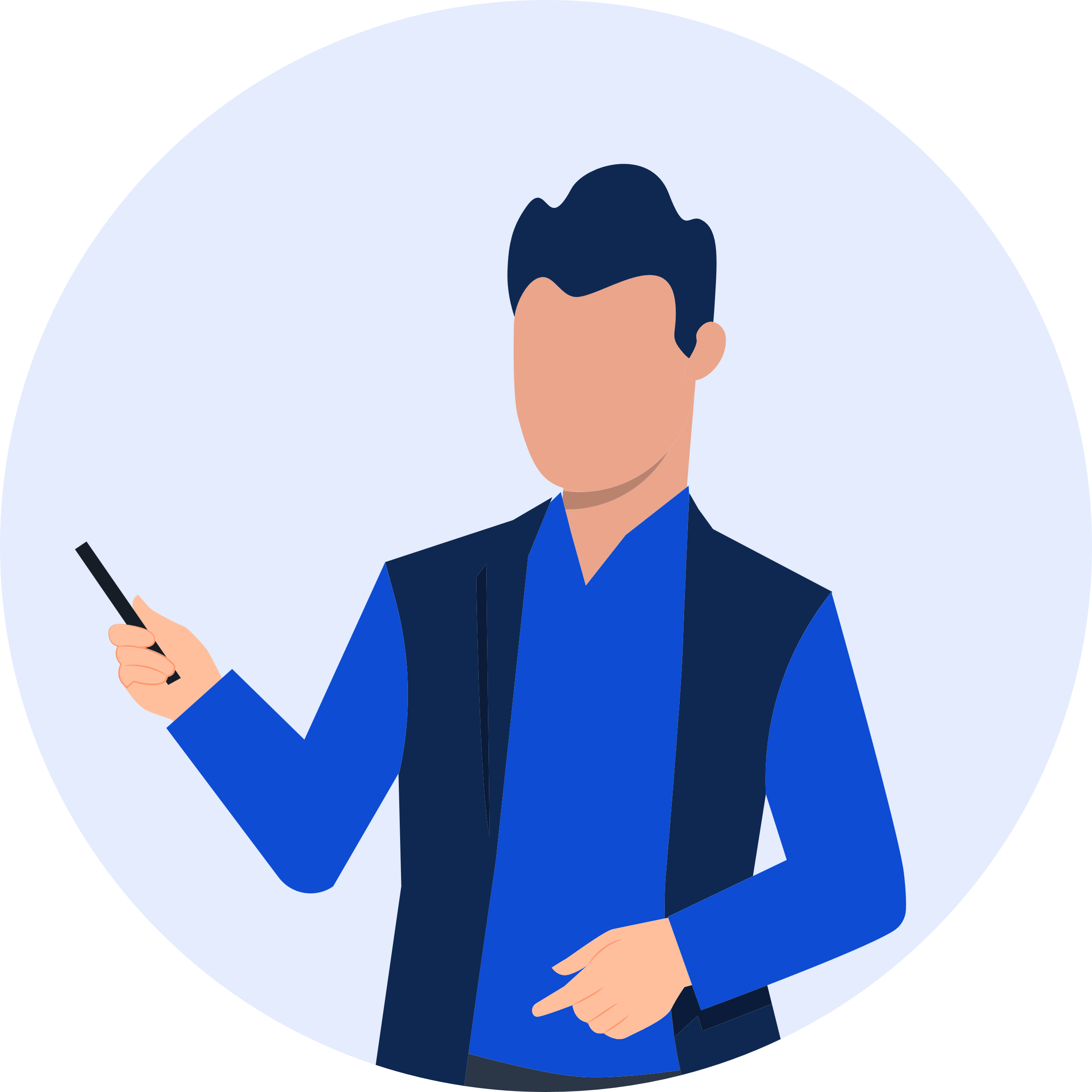 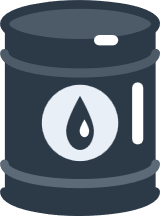 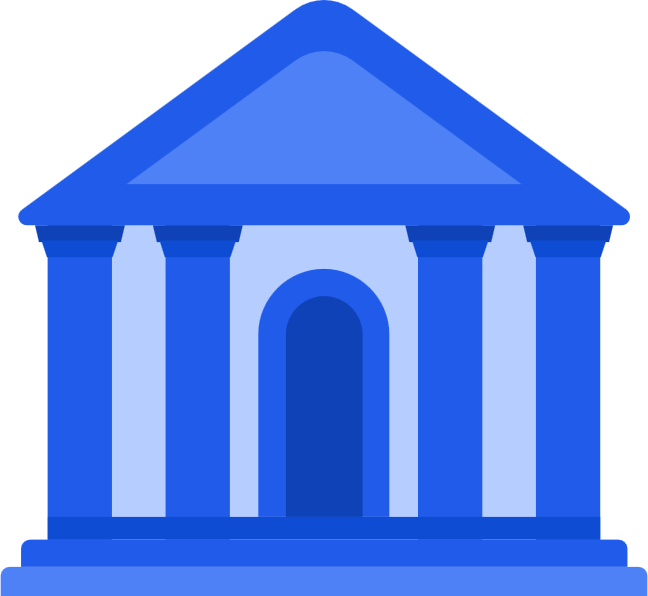 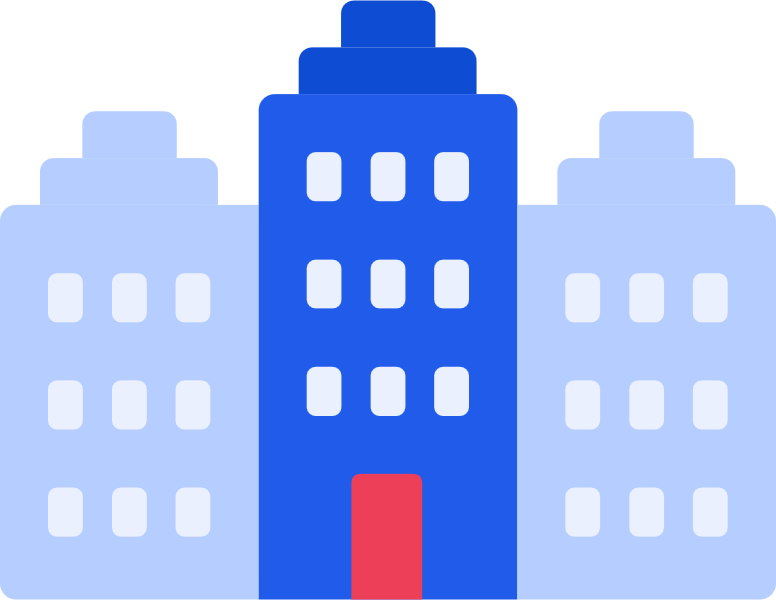 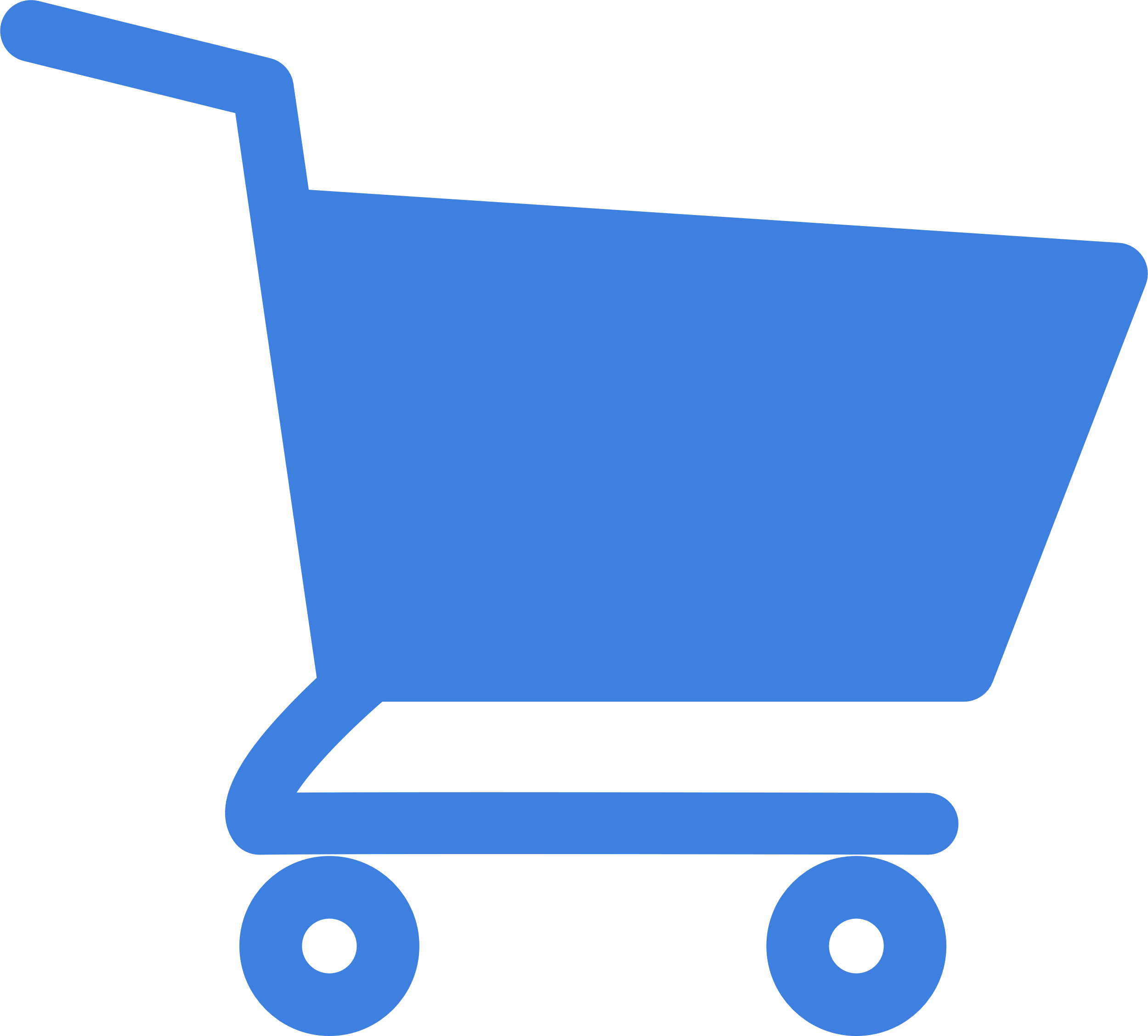 ЕПГУ
Региональные
Ведомственные
Колл-центр
МФЦ
Коммерческие
Образование
Имущество
Предпринимательство
Здоровье
Семья
Культура
Транспорт
Работа
Персонал
Каналы
Профилактика и диагностика
Поступление детей в детский сад
Поступление в школу
Выставки, концерты и музеи
Оформление собственности
Вождение автомобиля
Поиск работы
Оформление собственности
Подбор сотрудников
Получение медицинской помощи
Оформление брака
Поступление в университет
Поездки за рубеж
Уплата налогов
Проезд по городу на общ. транспорте
Оформление
Уплата налогов
Обучение сотрудников
Получение лекарств
Развод
Получение докторской степени
Проведение мероприятий
Продажа имущества
Перелет в другой город
Увольнение
Продажа бизнеса
Увольнение сотрудников
Жизненные
ситуации
…
…
…
…
…
…
…
…
…
Образование
Соцказначейство
Энергетика
Культура
Городская среда и ЖКХ
Наука
Транспорт
Экология
Защита и безопасность
Промышленность
Сельское хозяйство
Финансовая сфера
Госуправление
Имущество
Строительство
Здравоохранение
…
Прикладные
сервисы в разрезе
доменов
Туризм
Спорт
Регистрация 
аварийных событий
Регистрацияи управление объектами культур-ного наследия
Мониторингсостояния многоквартирных домов (МКД)
Навигатор автомаршрутовпо регионам России
Цифровой полис ОМС
Цифровой помощник пациента
ИИ-консультант тренера
Запись в детский сад
Сертификатна материнский капитал
Цифровой двойник электростанции
Портал культурного наследия, традиций народов России
Собрания многоквартирных домов
Виртуальный проектный офисдля исследователя
Бронирование спортивной площадки
Цифровая платформа мультимодальных перевозок
Охотничий билет единого федерального образца
Паспорт
гражданина РФ
нового образца
Цифровой паспорт
предприятия
Получение сертификатов (фитосанитарных, карантинных)
Государственная регистрация
ЮЛ и ИП
Электронное голосование
Установление сервитута 
на земельный
участок
Цифровое строительствокак сервис
Записьв школу
Получение статуса многодетной семьи
Цифровое подключение к сетям газораспределения
Получение информациииз Архивного фонда
Жилое помещениепо договорусоц. найма
Цифровой помощник по выбору инструмента
финансирования
Льготный проездна общественном транспорте
Разрешение
на добычу охотничьих ресурсов
Справка
о судимости
Подбор комплекса
господдержки для организации
Цифровое удостоверение тракториста-
машиниста
Платформа доступа
к мерам господдержки МСБ
Информационный портал в сфере защиты прав потребителей
Заключение, прод-ление и расторжение
дог. аренды ЛК Арендатора
Разрешениена ввод объектав эксплуатацию
…
…
…
Аттестация педагогических работников обр. организаций
Назначение мер соц. помощи
Сервис управления научной организацией
Единая система организации воздушногодвижения РФ
Мониторинги контроль
использования
лесов
Регистрационный
учет граждан РФ
по месту
пребывания
Регистрация изобретенияи выдача патента
Контроль качества товаров с/х товаро-производителя
…
Мониторинг госрасходов
Мониторинг земель разного назначения
Аттестацияэкспертов проектной документации
Формированиеи ведение единого реестра туроператоров
Запись на прием к врачу
Вызов врача на дом
Образовательные платформы с учебными заданиями
Социальный калькулятор
Интеллектуальное месторождение
Национальная электронная библиотека
Согласование перепланирования
помещения в МКД
Поисковаяплатформа патентной информации
Запись в спортшколу
Получение водительских прав
Мониторинг лесных пожаров
Лицензия 
на оружие
Умное производство как сервис
Регистрация
специалистов 
в области
ветеринарии
Проверка
контрагентов
HR-платформадля госслужащих
Маркетплейс
объектов
имущества
УправлениеЖЦ объектов капитального строительства
Поступление в вуз онлайн
Пособия почетным донорам
Цифровое подключение 
к электросетям
Получениерезультатов исто-
рико-культурной экспертизы
Субсидии
на оплату жилых помещений 
и комм. услуг
Сервис доступа к системам научного цитирования
Обжалование
штрафов за нарушение ПДД
Разрешение
на вырубку зеленых насаждений
Вид на жительство
для иностранных граждан
Цифровой
инжиниринг
Совместное
использование
мощностей 
и техники
Налоговый
калькулятор
Получениесанит.-эпид. 
заключений
Утверждение схемы
расположения
участка
Разрешениена осуществлениеземляных работ
Информирование об угрозе безопасности туристов
Присвоение званийи спортивныхразрядов
Телемедицина
Онлайн прикрепление к поликлинике
Навигатор образования
Построение индивидуального маршрута реабилитации
Технологические запросы от бизнеса
Дневник спортсмена
Получение допускак перевозке опасных грузов
Оперативный дежурный на водных объектах
Заключение 
или расторжение 
брака
Получение лицензий
на экспорт отдельных видов товаров
Умная ферма
Получение сведений
из ЕГРЮЛ и ЕГРИП
по запросу
Разрешение
на установку рекламных конструкций
Выписки ЕГРН об объектах недвижи-мости и их право-обладателях
Признаниесадового домажилым домом
Электронная зачетная книжка
Выплаты при рождении ребенка
Навигатор научных конференций
Разрешениена перевозку пассажиров легковым такси
Заключение 
о соответствии экологическим 
нормам
Свидетельство
о рождении 
или о смерти
Получение лицензий
на осуществление деятельности
Цифровая карта
сельхозугодий
Информирование
о налогах и сборах,
порядке уплаты
Бюджетное планирование деятельности госорганов
Выкуп / аренда 
участка без проведения торгов
Разрешениена строительство объекта кап.
строительства
Единая инфосреда
ТЭК России
Учет показов фильмов 
в кинозалах
Лицензирование деятельностипо управлениюМКД
Планирование спортивных мероприятий (ед. календарный план)
…
…
…
…
…
…
…
…
…
…
…
…
…
Расчеты за медицинскуюпомощь
Система поддержки принятия врачебных решений (СППВР)
Конструктор условий приема для вуза
Учет проведения медико-социальной экспертизы
Сквозная прослеживаемость 
науки
Присвоение квалификационных категорийспорт. судей
Мониторинг работы водителей общественного транспорта
Лицензирование недропользования
Миграционный учет иностранных
граждан
Проведение экспертизы промышленной безопасности
Электронная образовательная среда «Земля знаний»
…
Цифровая аналити-ческая платформа предоставления стат. данных
Доступ к информациио застройщиках ЛК Сотрудника
Государственный строительный
надзор
…
…
Электронная регистратура
Лицензированиемед. деятель-ности
Формирование цифрового верифицированного портфолио
Установление страховой, накопительной
и иных пенсий
Подтверждение научных степенейи званий
Карты маршрутов регулярныхперевозок
Лиценз. деят-ти
по сбору, транспорти-ровке, обработке и
утилизация отходов
Информационно-аналитический портал ЕГР ЗАГС
Лицензирование деятельности, связ. с черным и цветным металлами
Мониторинг земли 
с/х назначения
Цифровой
контроль сделок
Цифровой контроль государственных закупок
Кадастровый учет ЛК Сотрудника
Ценообразование
и сметное норми-
рование в градостр.
деятельности
Мониторинг системы образования
Учет страховыхвзносов
Сервис смарт-контрактов
Формированиеи ведение реестра парковочных разрешений
Мониторинг объек-тов, оказывающих нега-тивное влияние на окружающую среду
Контроль
за оборотом
оружия
Цифровая карта объектов промышленности
Учет и обслуживание самоходных машин
и прицепов к ним
…
Мониторинг качества оказания госуслуг
в эл. форме
Единая электронная
картографическая 
основа
Государственная экспертиза проектной документации
Центр ИБ ГосТех (SoC)
Центр мониторинга и эксплуатации ГосТех
Виртуальный
Ассистент
Конструктор
шаблонов документов
Типовойреестр
Обратнаясвязь (ПОС)
Электронныйдокументооборот
Геоподоснова
…
СМЭВ
ПГС
Электронная
подпись
Цифровой
профиль ЮЛ
Сервисы уведом-лений (ГЭПС)
Управление
согласиями
Биллинг
и платежи
ЕСИА
Управление ролямипользователей
Каталог продук-тов и сервисов
Витринаданных
Работас адресами
Прием и обработказвонков
Госплатежи
Биометрия
ЕИП НСУД
Общ. прикладные
сервисы
Маркетплейс
Каталог цифровых продуктов
Портал самообслуживания
Портал поддержки и загрузки
Портал документации
Управление инфраструктурой
Управление продуктом
Конструктор ТЗ
Песочница
Госмаркет
CI/CD-конвейер
Анализ качества кода
Трекер управления задачами
Управление требованиями
Хранилище артефактов
Управление тестированием
Управление архитектурой
Репозиторий исходного кода
Файловое хранилище
Управление поставками дистрибутивов
Мониторинг производственного процесса
Биллинг
Прочие сервисы
Производственный конвейер ГосТех
Пакетная обработка задачи планировщик заданий
Моделированиеи исполнение бизнес сценариев
Моделированиекомпозитных
сервисов
Управление
настройками
приложений
Прикладной мониторинг
Журналирование
Обмен сообщениями
Передача событийи потоковая обработка событий
Файловая 
передача
Шлюзы АС
Сервисный
и граничный
прокси
Центр уведомлений
Интеграция
с ЕСИА
Интеграция
со СМЭВ
Прочие сервисы
Технические
сервисы
Хранение больших объемов неструкту-рированных данных
Загрузкаи преобразование данных
Система контроля качественных данных
Управление жизненным циклом моделей машинного обучения
Управление данными
Автонумерацияи генерация уникальных ID
Распределенное хранение
и обработка данных памяти
Управление реляционными базами данных
Прочие сервисы
Управлениеданными
Аудит
Авторизация
Аутентификация
Сессионные данные
Электронная подпись
Прочие сервисы
Сервисы
безопасности
Облачная платформа
Инструменты управления контейнерами
Облачная
инфраструктура
Оборудование
Bare metal
ЦОД 1
ЦОД 2
ЦОД 3
ЦОД 4
ЦОД 5
Компонент есть в Solution ГосТех
[Speaker Notes: еЭС НЦИ убить, актуализировать с фетисовым

Правка:  сделано]
Цифровая экономика
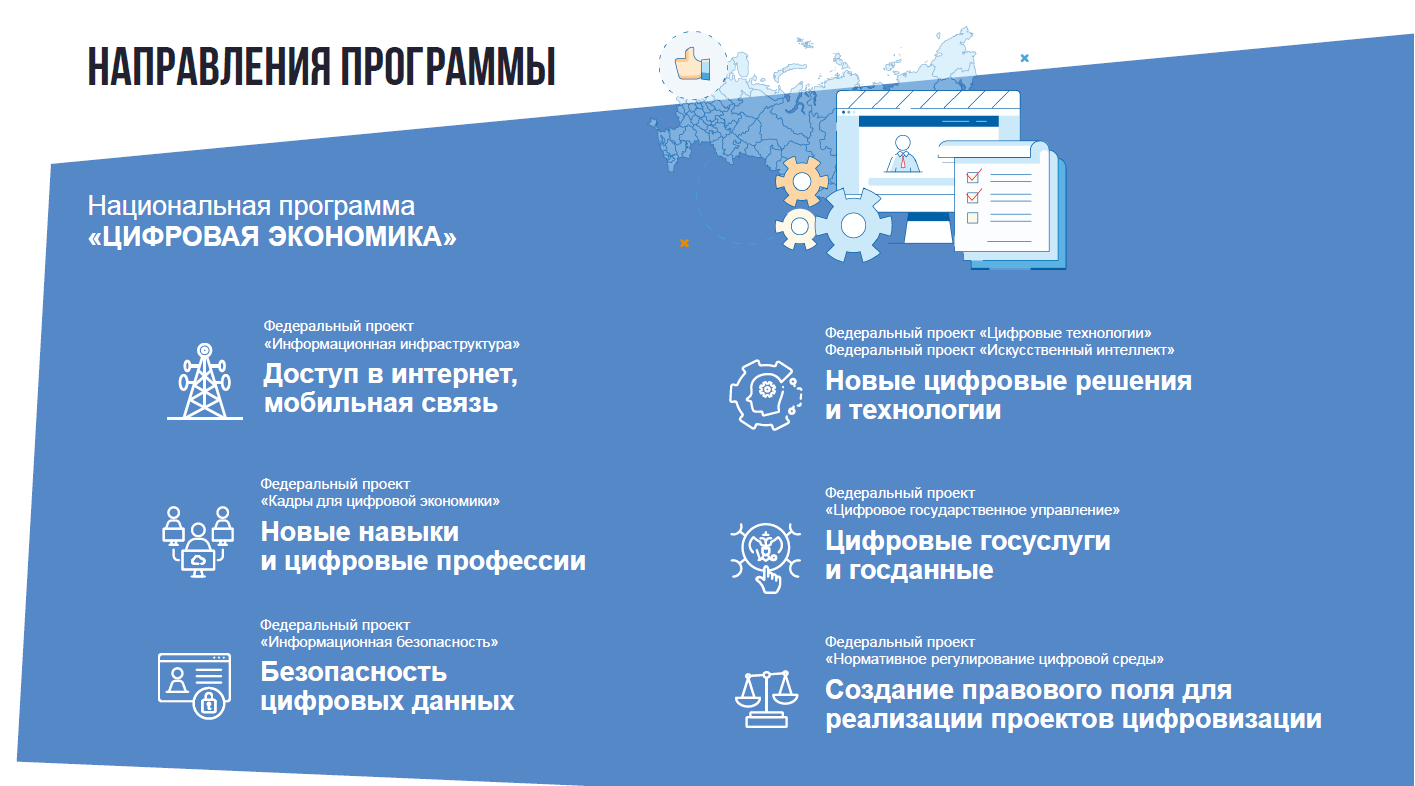 КОМПЕТЕНЦИИ СПЕЦИАЛИСТА ПО ЦИФРОВОЙ ТРАНСФОРМАЦИИ
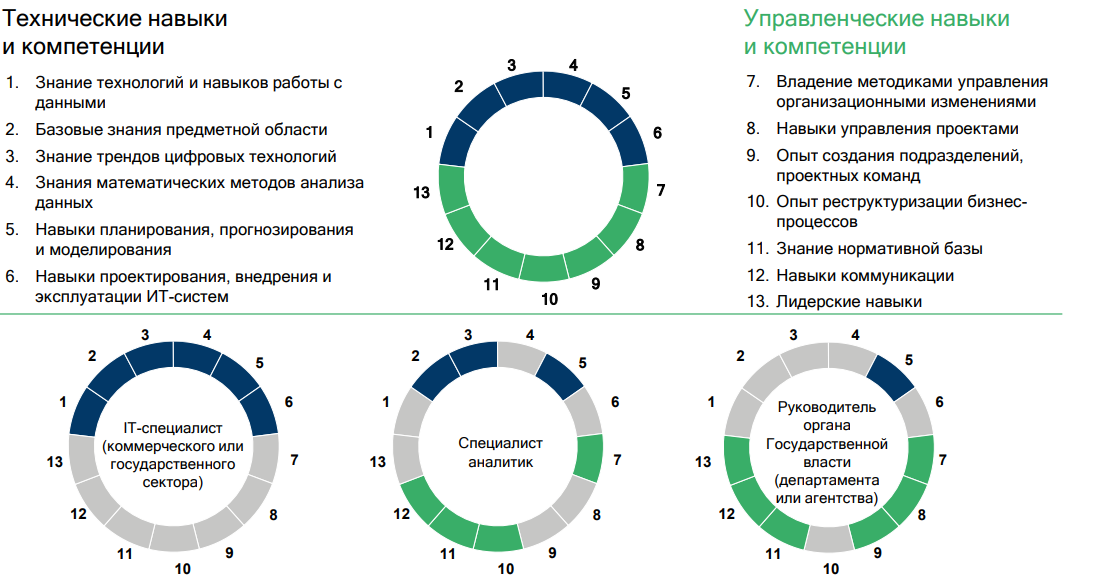 Концептуальная модель принятия управленческих решений
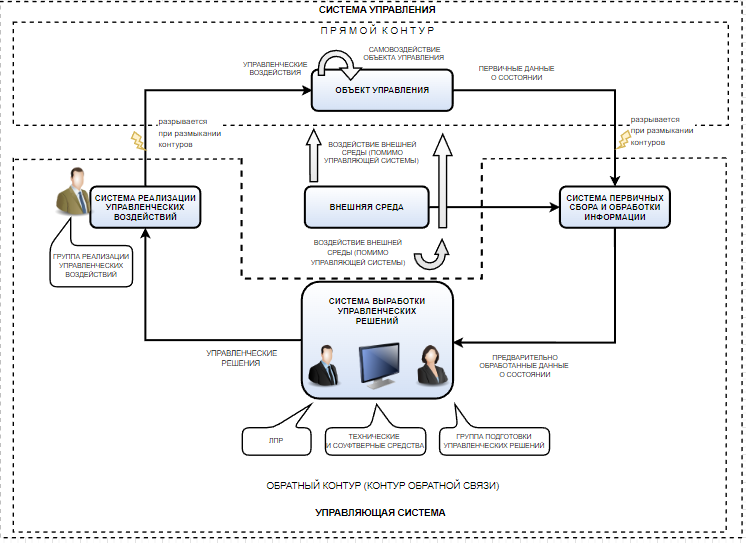 Изменение управленческого подхода с учетом Big Data
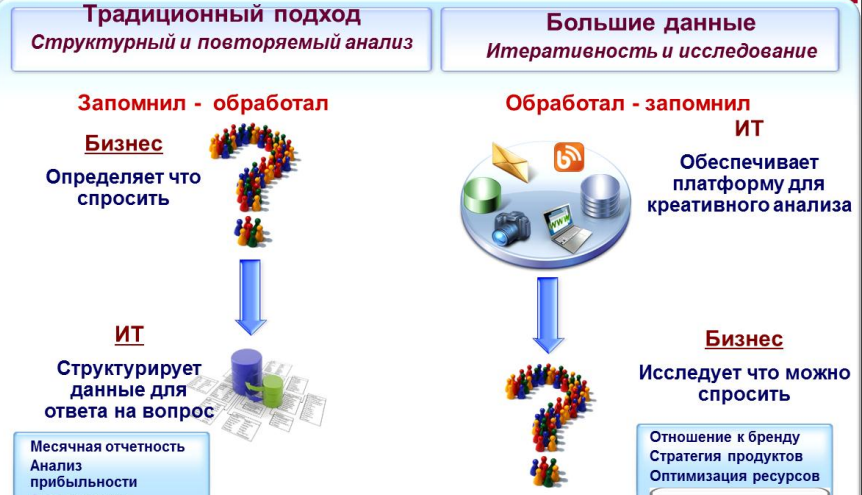 Ограничение - ПАМЯТЬ
Ограничение - ПРОИЗВОДИТЕЛЬНОСТЬ
Региональная практика госуправления «Я здесь живу»
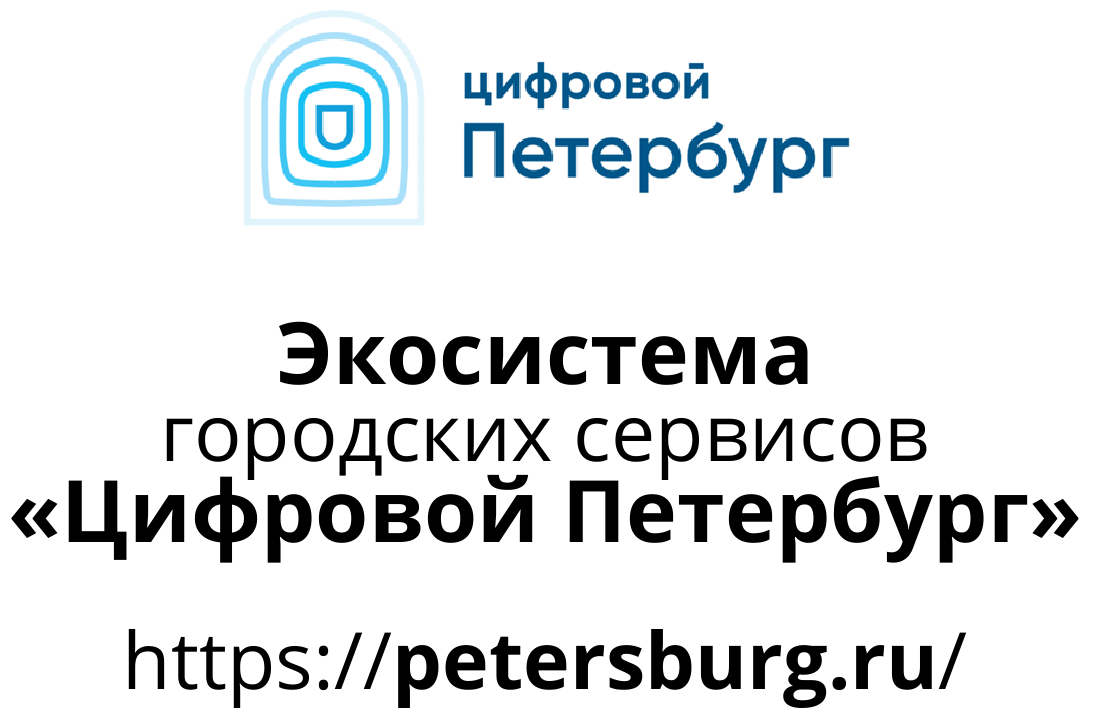 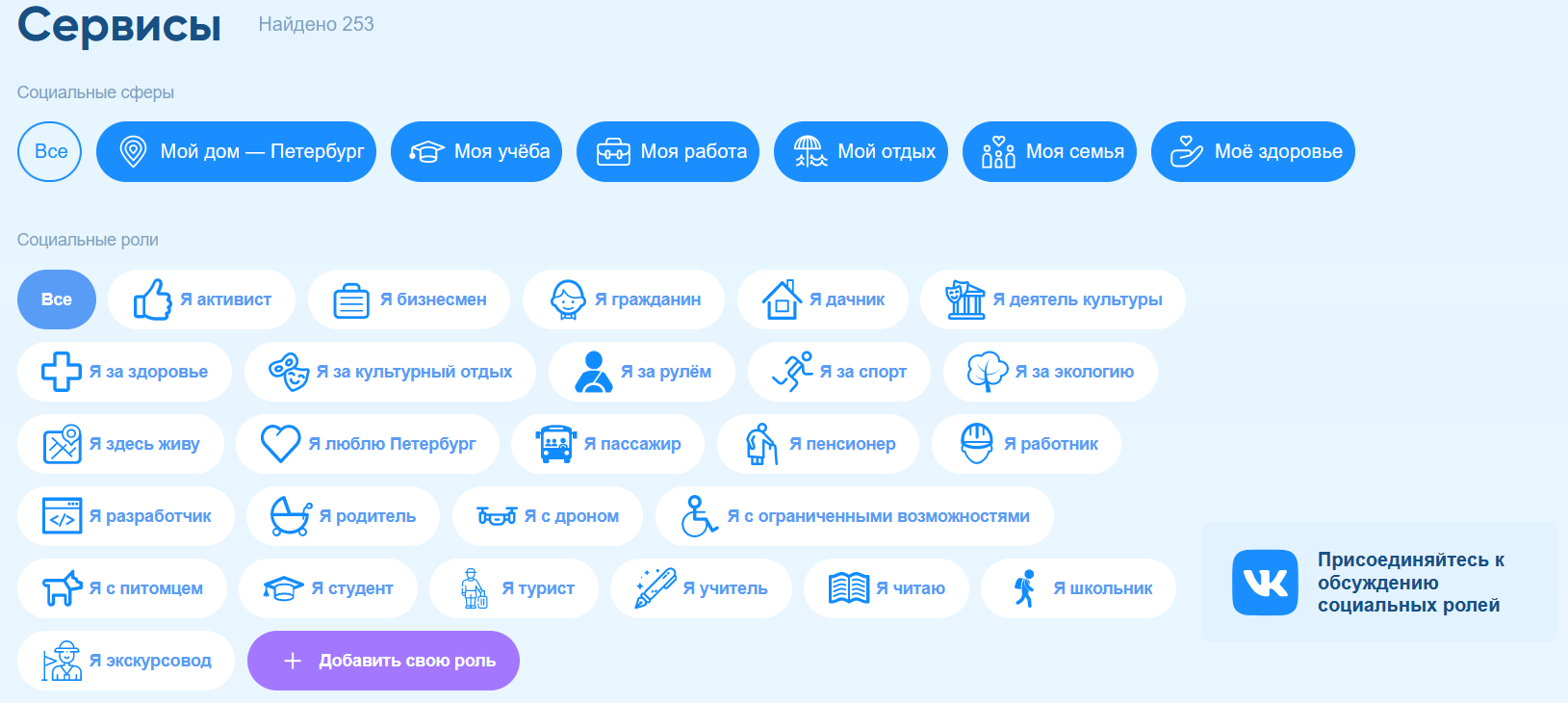 Программа магистратуры
Государственное администрирование
Научная конференция 
«Ломоносовские чтения» 2023 года
Секция «Авангард цифровой трансформации государственного администрирования»


Государственное администрирование в цифровой экономике



						                   Бокарев Павел Александрович,
						                   кандидат экономических наук, доцент
г. Москва – 2023